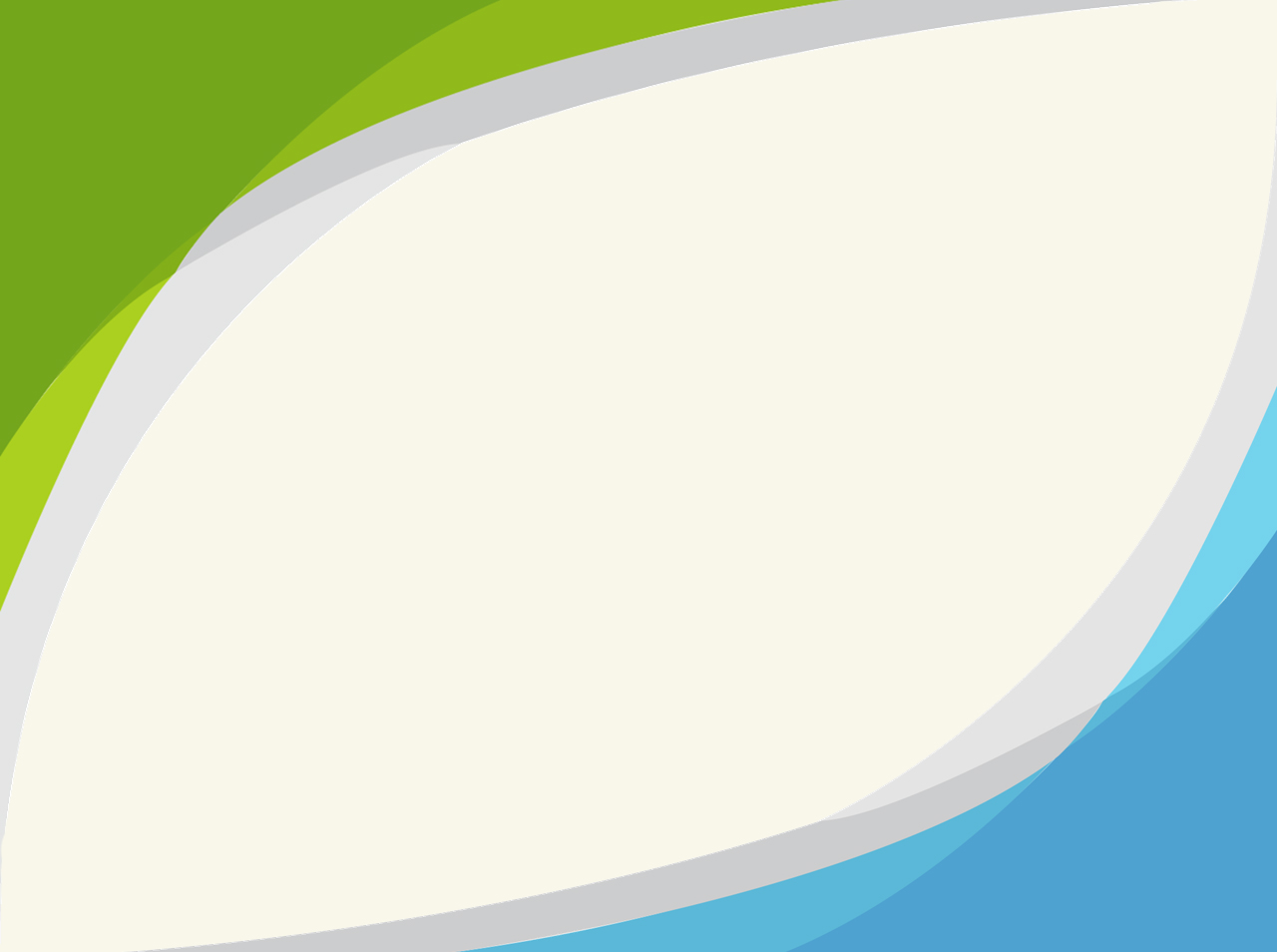 자료는
국제결혼중개업 현황
곡성군에서는 해당되지 않는 목록임을 알려드립니다.
즐거운 하루 되세요
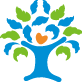 곡성군 주민복지과